Team 522 – Rockwell Automation Manufacturing Device for Students
Luis Garcia, Caleb Mears, Maria Rojas, Chloe Keiran, Caden Schwartz, Mark Hanna
Team Introductions
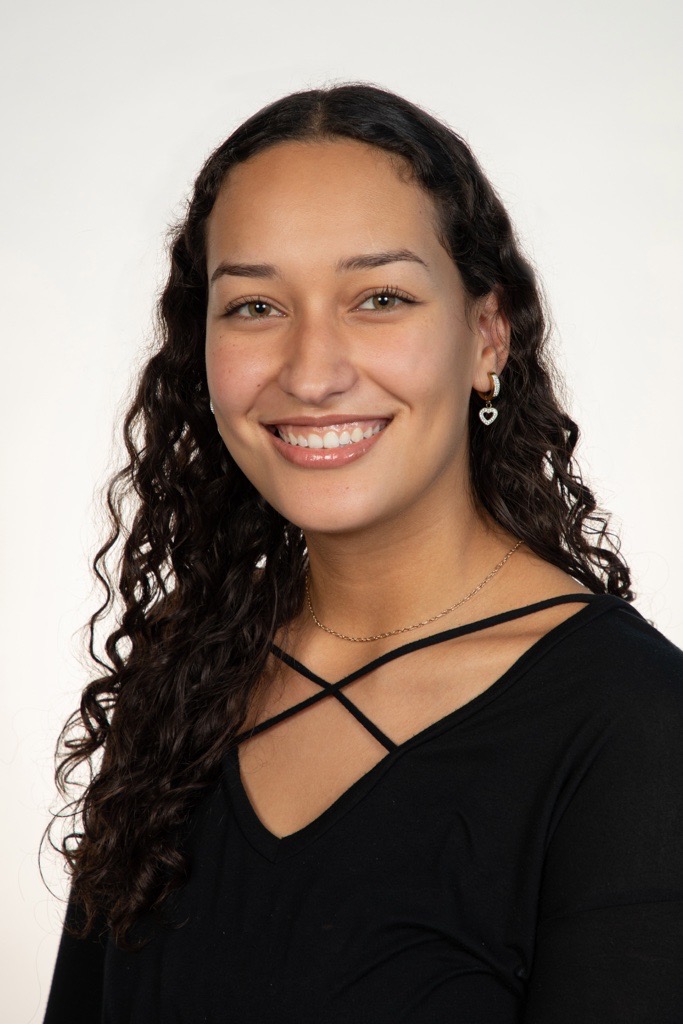 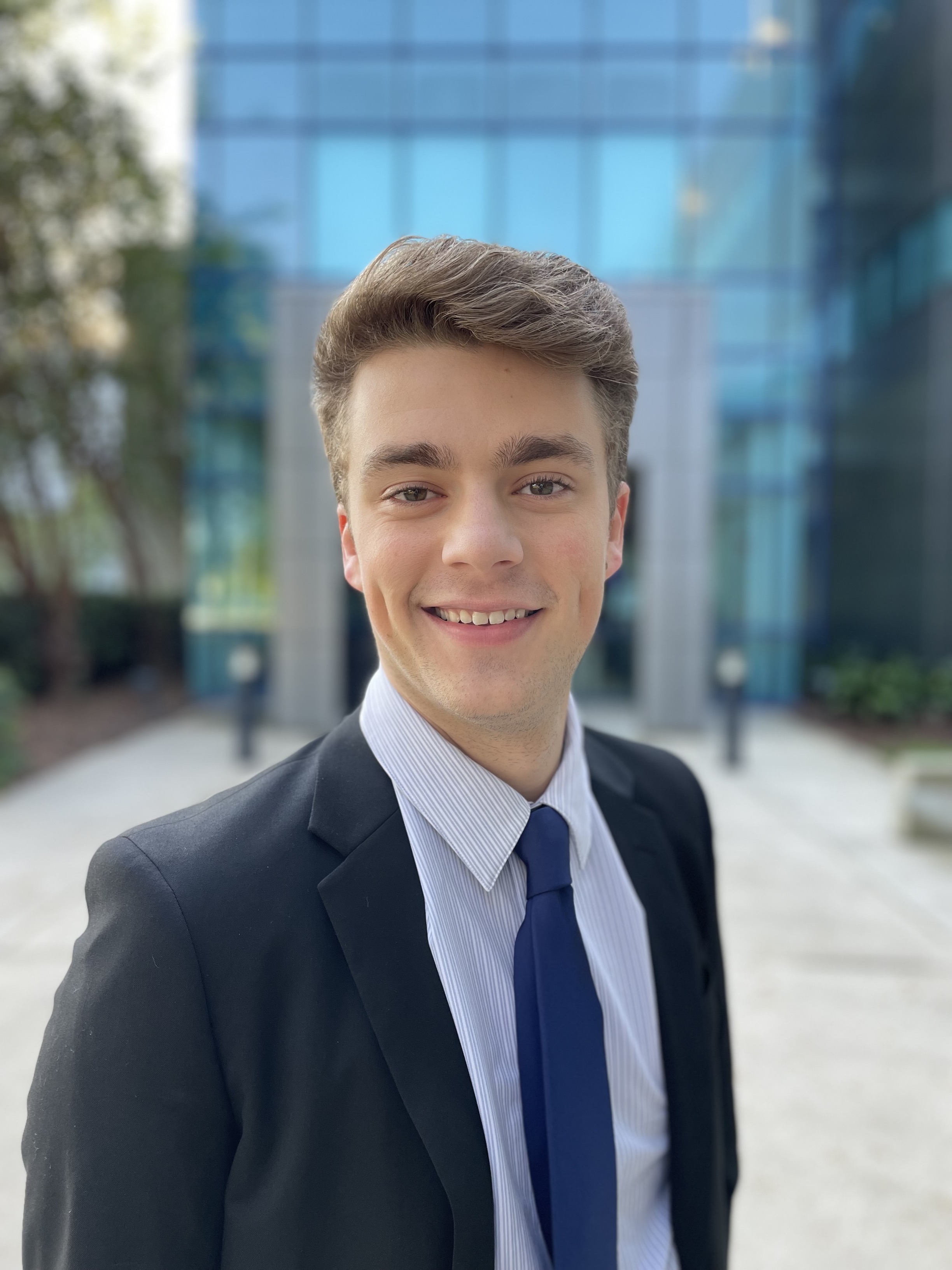 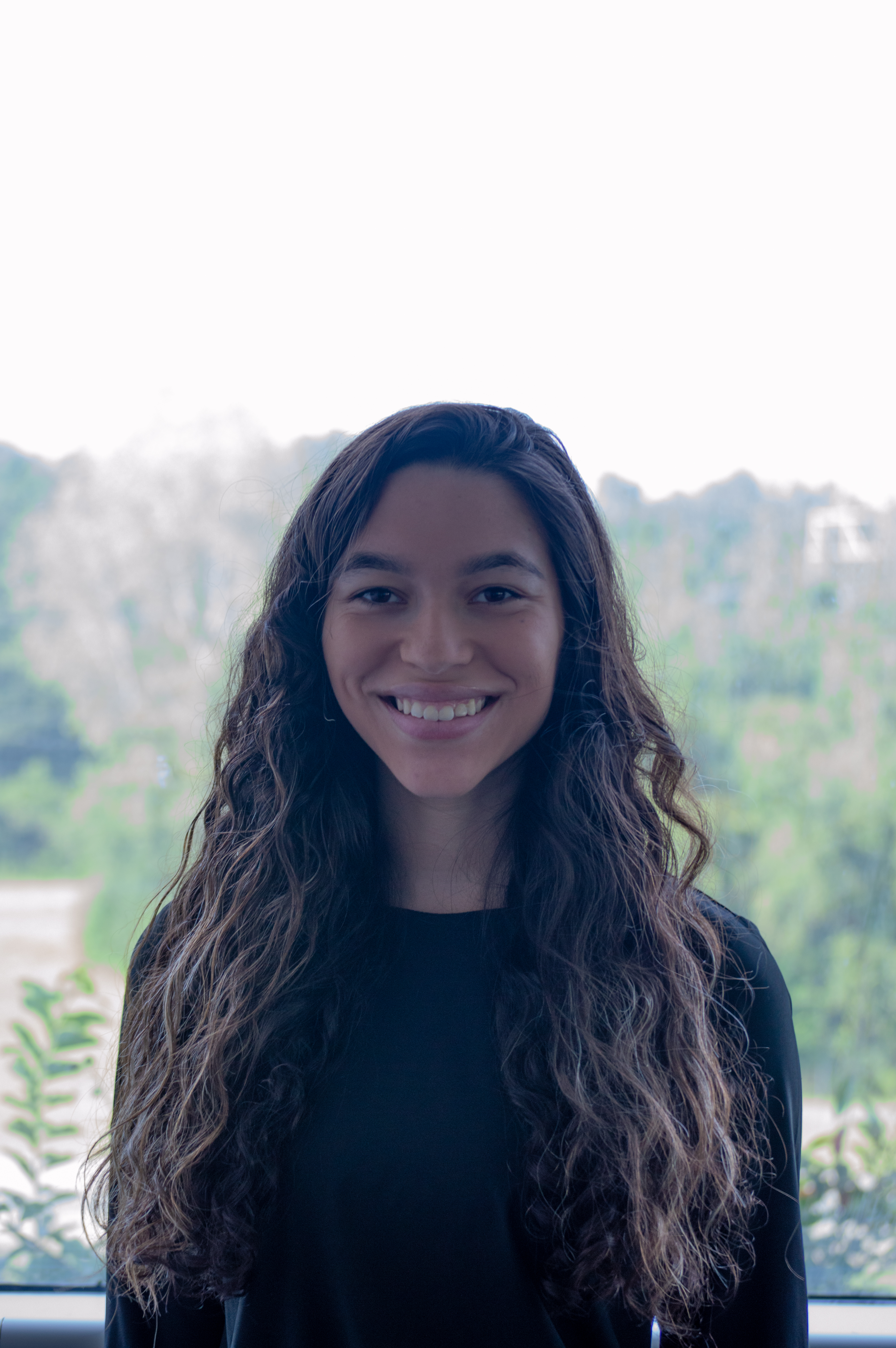 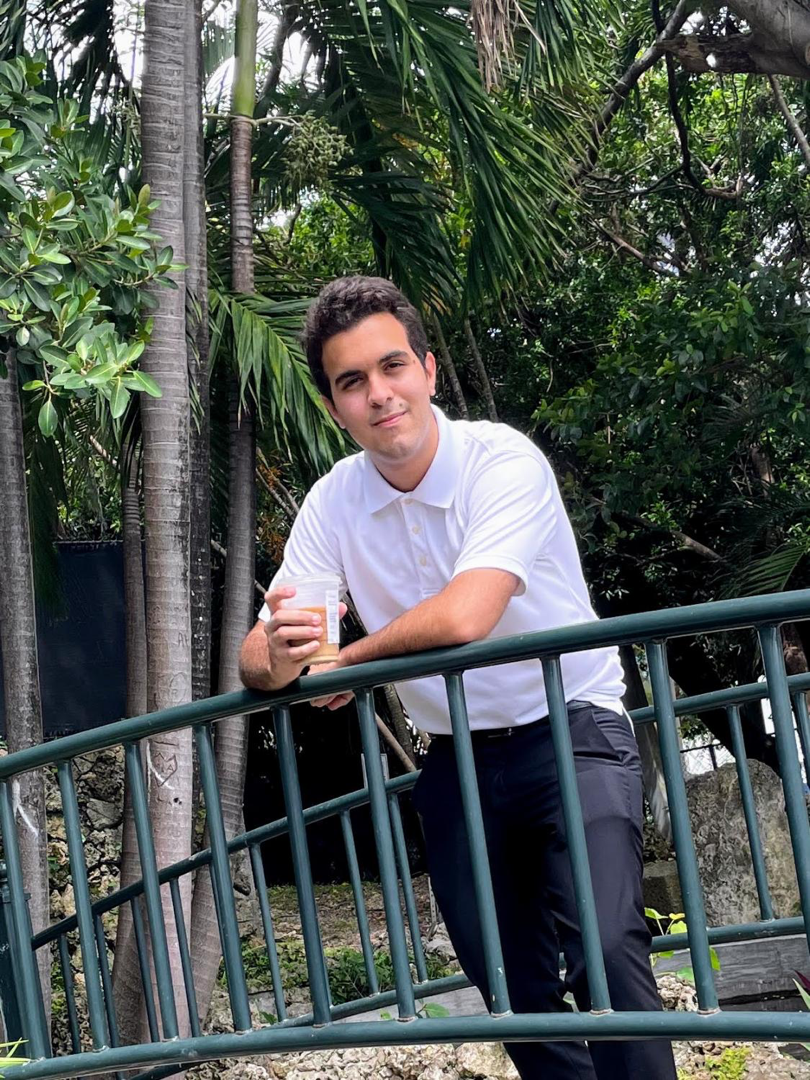 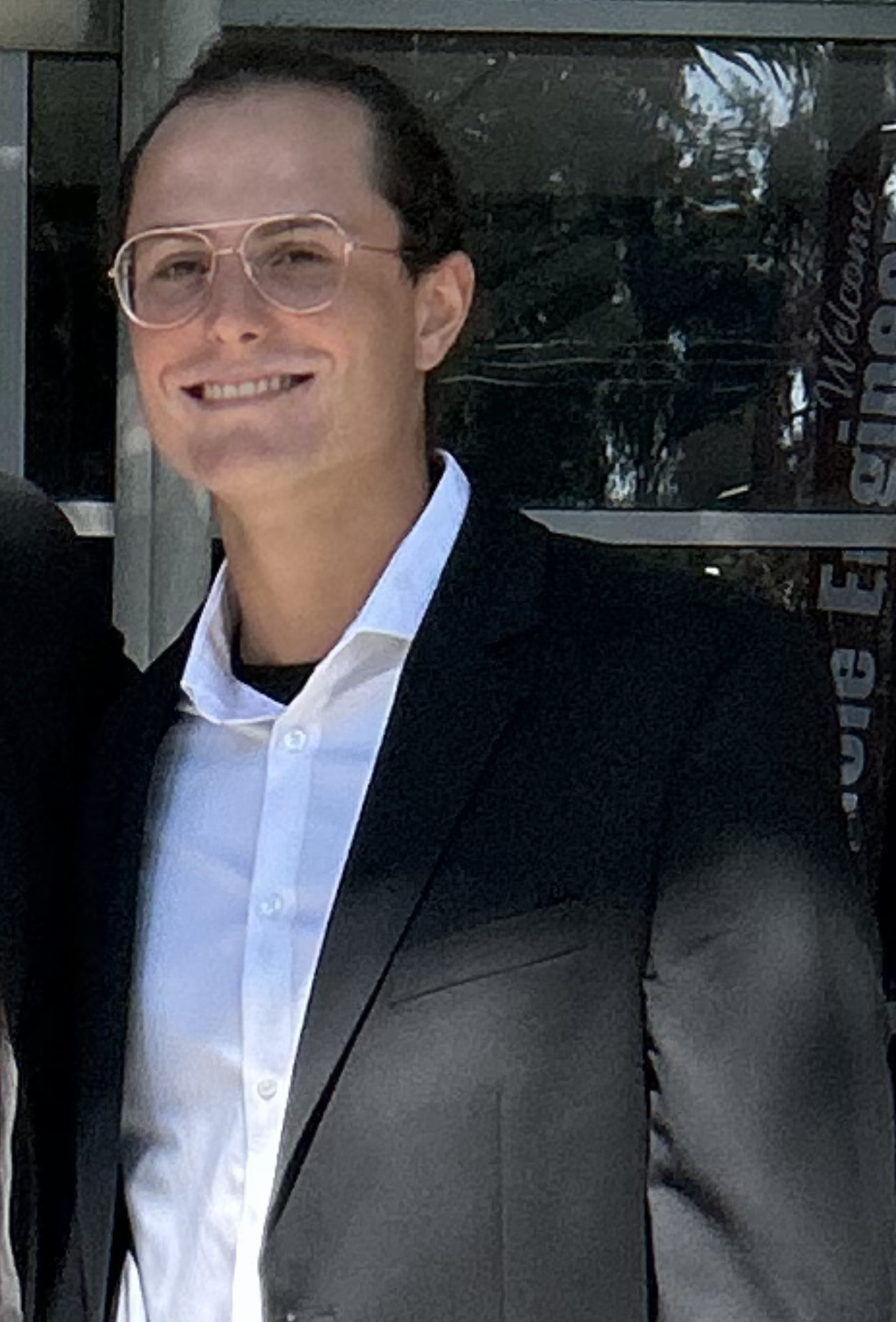 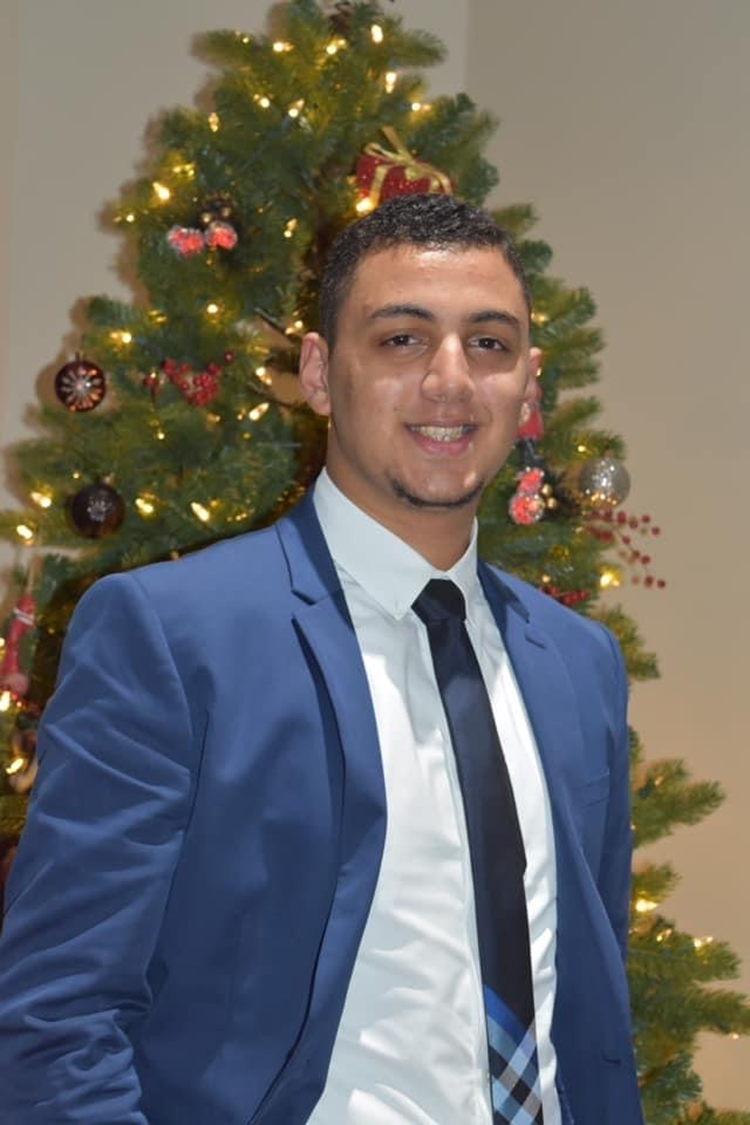 Luis Garcia
Systems/
Dynamics
Engineer
Caleb Mears
Manufacturing
Engineer
Maria Rojas
Test Engineer
Chloe Keiran
Design
Engineer
Caden Schwartz
Electrical Systems Engineer
Mark Hanna
Computer/
Software
Engineer
Mark Hanna
2
Sponsor and Advisor
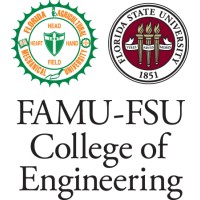 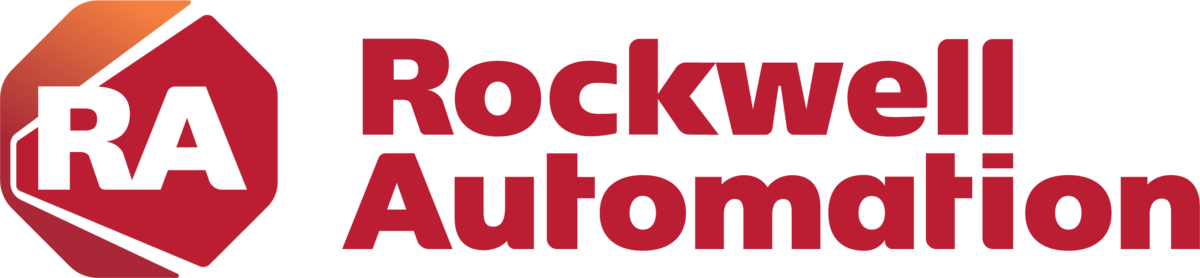 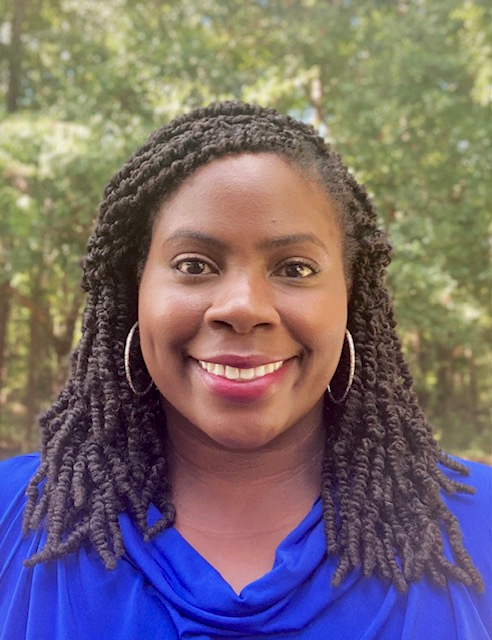 Academic Advisor
Shayne McConomy, Ph.D.
Professor/Advisor
Industry Sponsor
Tajaey Young
Rockwell Automation
Industry Sponsor
Amanda Eason
Rockwell Automation
Mark Hanna
3
Objective
Create a system that can demonstrate the automated manufacturing process and create an educational item.
Mark Hanna
4
Project Background
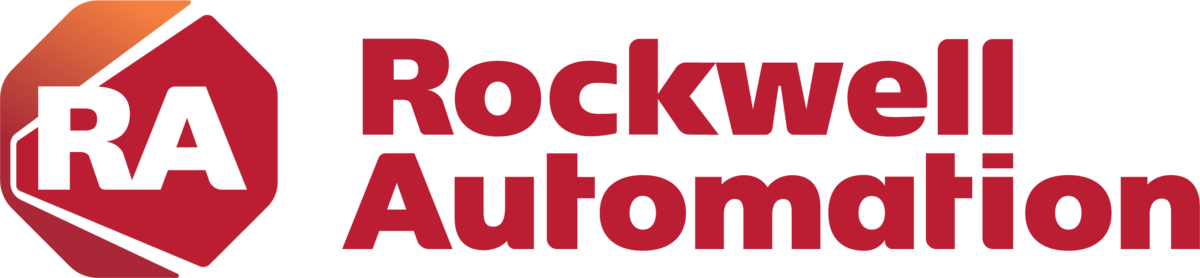 Global leaders of automation in the manufacturing industry and digital transformation services.
When you invest in Rockwell Automation technology and solutions, you invest in the future of manufacturing.
Mark Hanna
5
Project Background
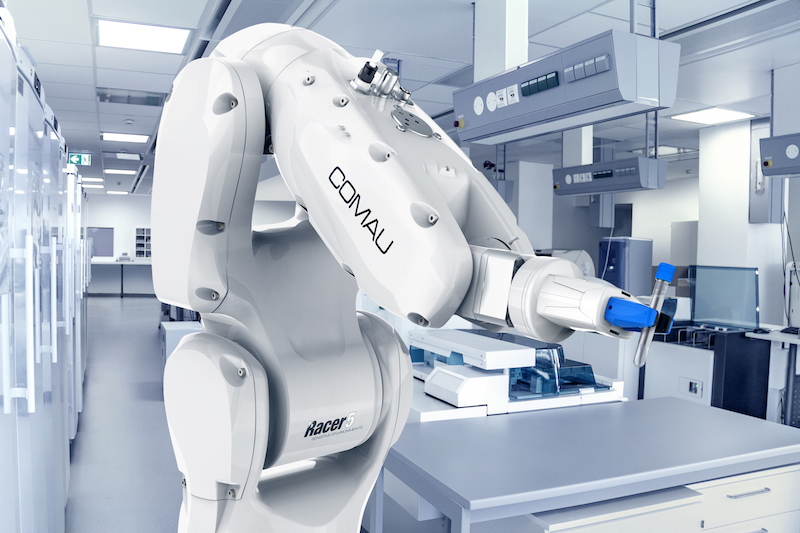 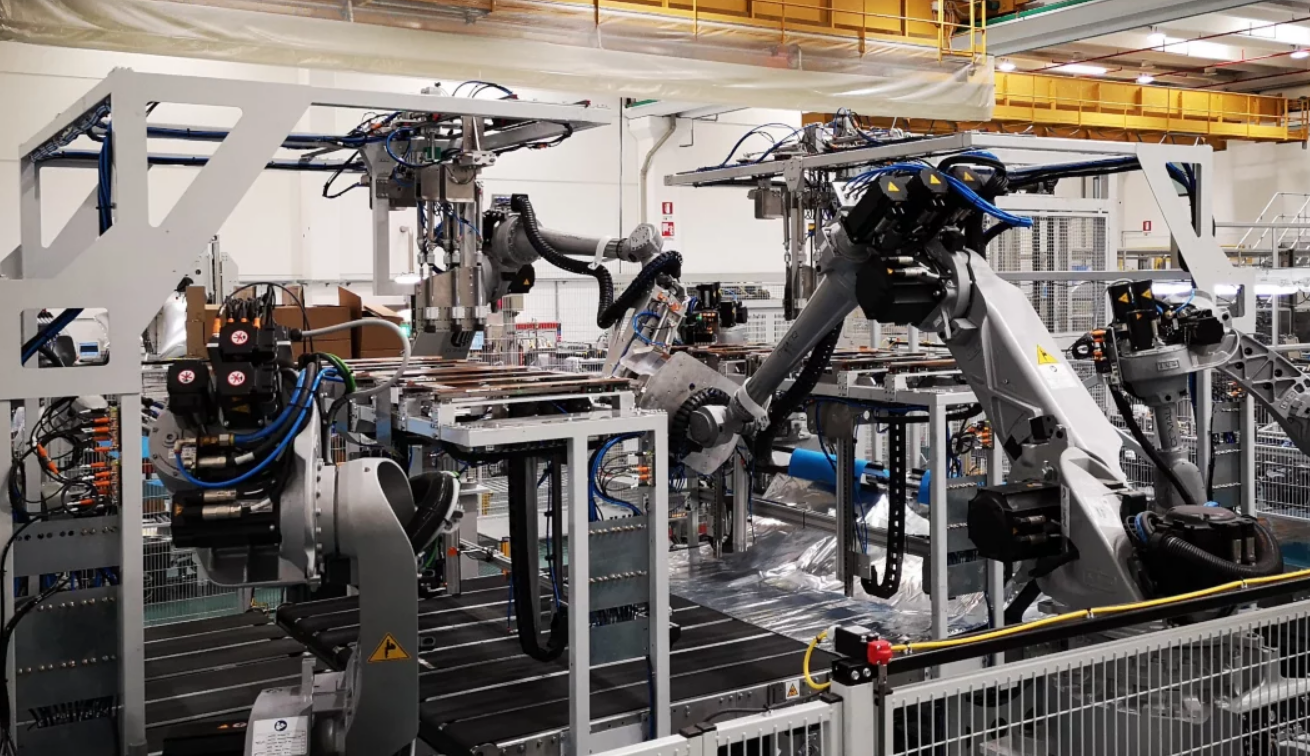 Rockwell Automation is interested in engaging wider demographics on automated manufacturing.
Project aims to develop an aid system to demonstrate automated manufacturing and create an educational item through process.
Mark Hanna
6
Key Goals
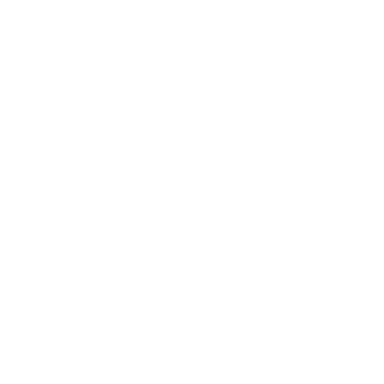 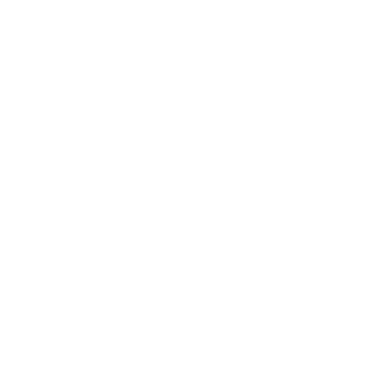 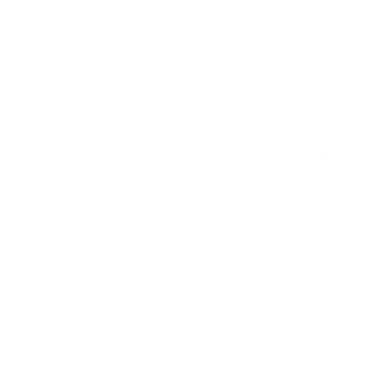 Caleb Mears
7
[Speaker Notes: Simulate an automated manufacturing process

 Provide an educational experience

 Create a tangible educational product]
Key Goals
Simulate an automated manufacturing process
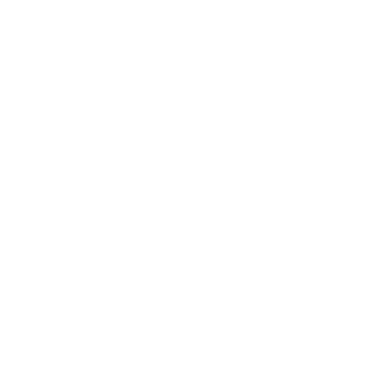 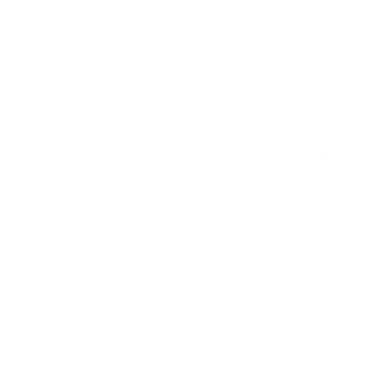 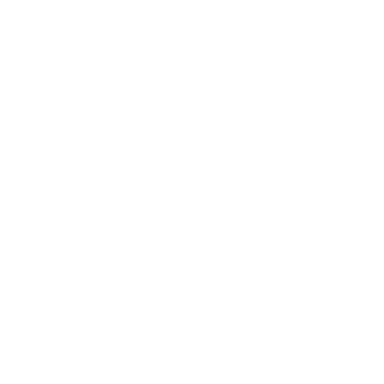 Caleb Mears
8
Key Goals
Provide an educational experience
Simulate an automated manufacturing process
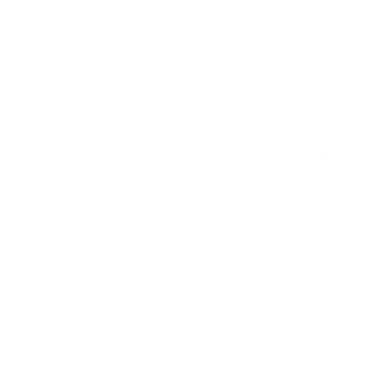 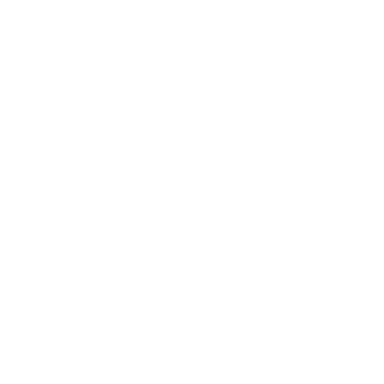 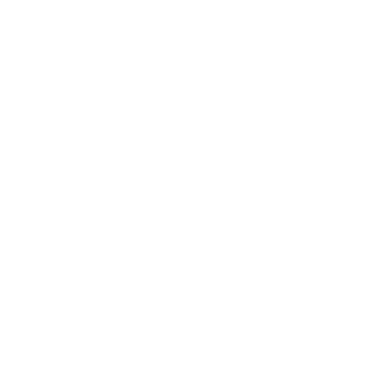 Caleb Mears
9
Key Goals
Provide an educational experience
Create a tangible educational product
Simulate an automated manufacturing process
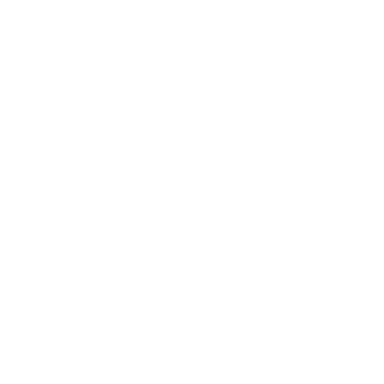 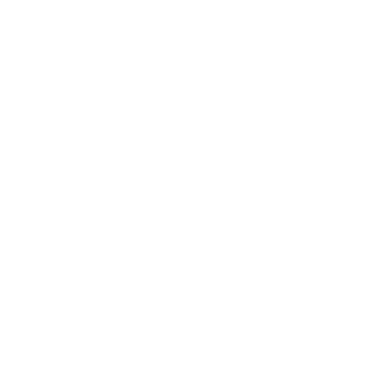 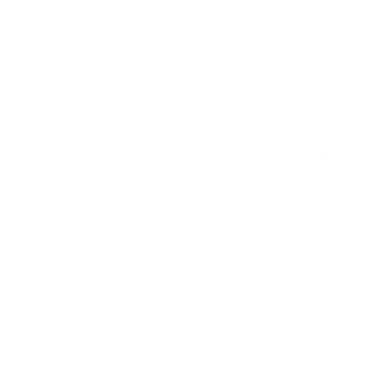 Caleb Mears
10
Customer Needs
System Questions
Responses
Responses
What are the size and weight restraints?
If modular, what should the expected assembly experience be?
What are some crucial assumptions for the final product?
System must be simple to assemble
System must be safe to operate
System must be transportable
Manufacture a product quickly and in iteration
Engaging to an audience aged K-12
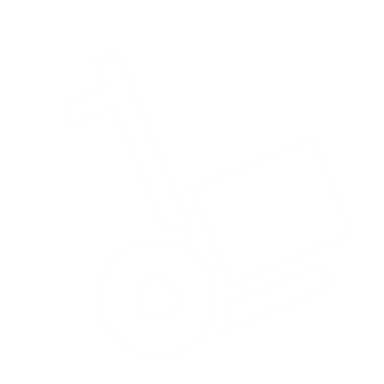 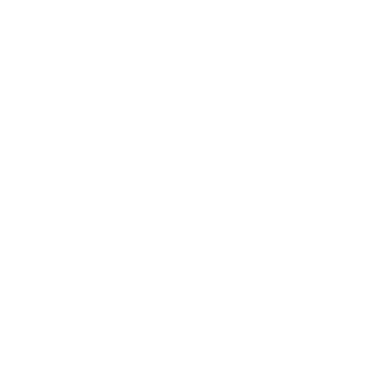 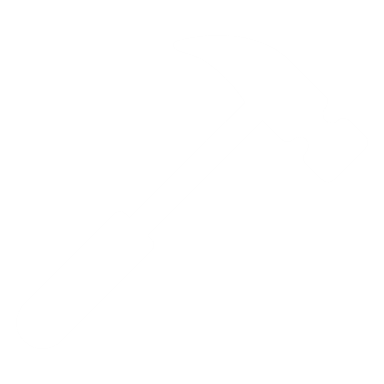 Caleb Mears
11
Customer Needs
Manufacturing Questions
Responses
Responses
Are there any requirements for the manufactured item?
Is there an ideal time range for the manufacturing time?
Is the system continuously producing the item?
Manufacturing cycle will be continuous and iterative
The manufactured item will display Rockwell branding
The system will manufacture the product quickly
Engaging to an audience aged K-12
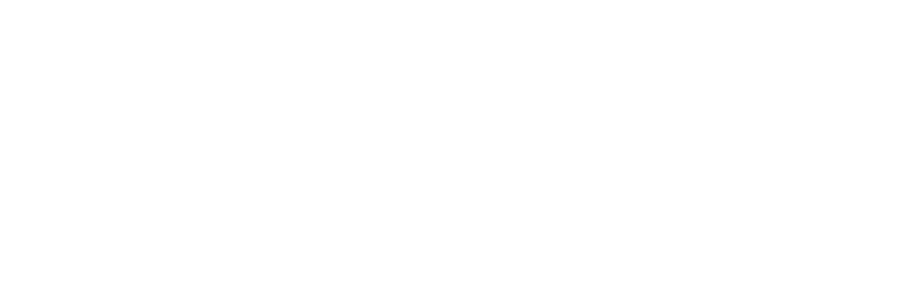 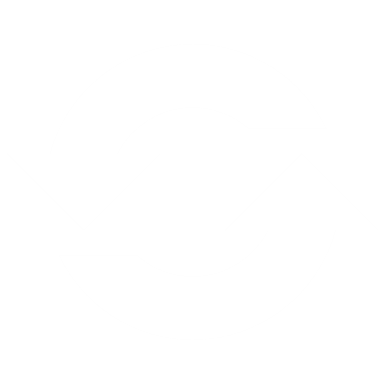 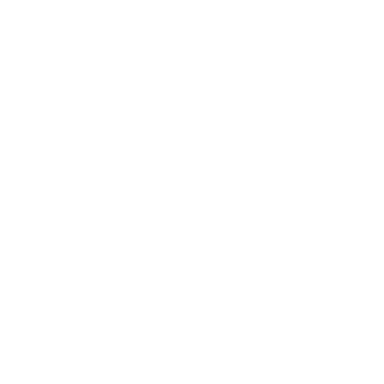 Caleb Mears
12
Customer Needs
Responses
Miscellaneous
Is there a preference for the type of resources used in the project?
The system should showcase Rockwell software and hardware.
What demographics should we seek to appeal to with the item?
Engaging to audiences age K-12
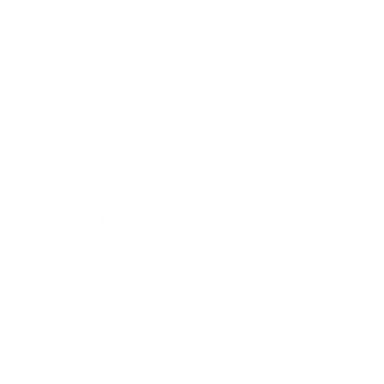 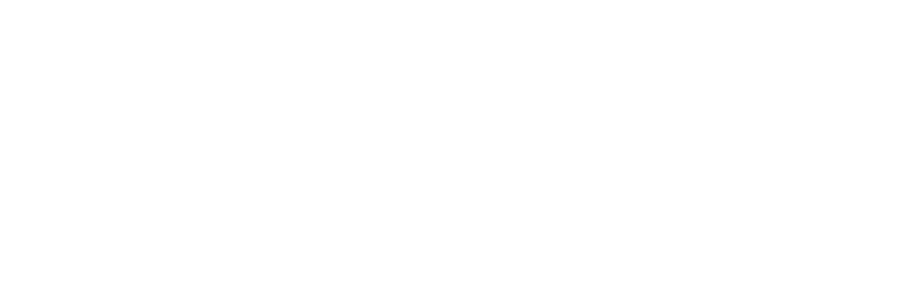 Caleb Mears
13
Markets & Stakeholders
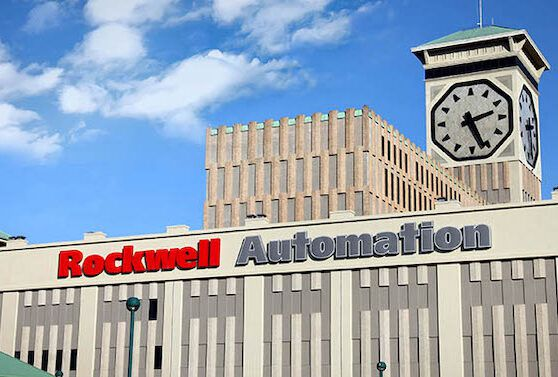 The primary market is Rockwell Automation
Caleb Mears
14
Markets & Stakeholders
The secondary market is schools K-12
Caleb Mears
15
Assumptions
An adult will be supervising the process for the entire demonstration time.
Students might touch the system so it should be designed accordingly to maintain safety as a priority.
The system must be mobile since it will be used to showcase in various locations.
Caleb Mears
16
Functional Decomposition
Major Functions
ROCKWELL AUTOMATED LEARNING TOOL
MANUFACTURE
EDUCATE
SUPPORT
CONTROL
Luis Garcia
17
Functional Decomposition
Major Functions
ROCKWELL AUTOMATED LEARNING TOOL
MANUFACTURE
EDUCATE
SUPPORT
CONTROL
CONTROL
Luis Garcia
18
Functional Decomposition
Functions - Control
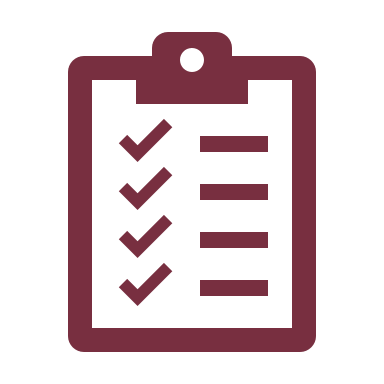 Analyze and compute data
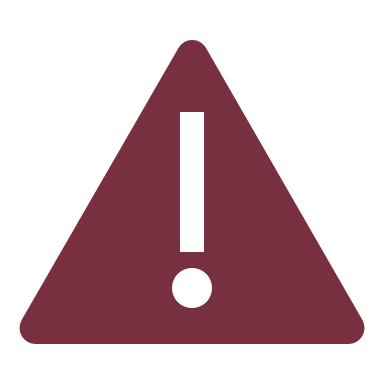 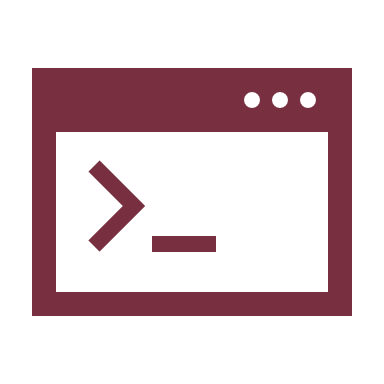 Receive information from sensors
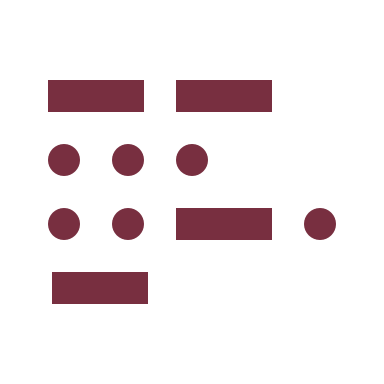 CONTROL
Checks Quality
Send instructions to output device
Luis Garcia
19
Functional Decomposition
Major Functions
ROCKWELL AUTOMATED LEARNING TOOL
MANUFACTURE
EDUCATE
SUPPORT
SUPPORT
CONTROL
Luis Garcia
20
Functional Decomposition
Functions - Support
Maintains stability
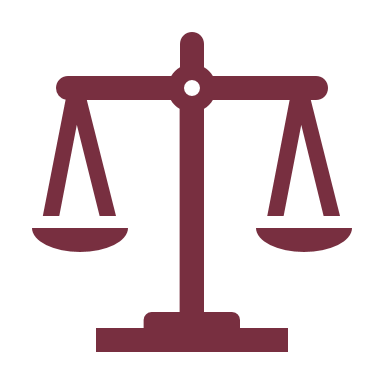 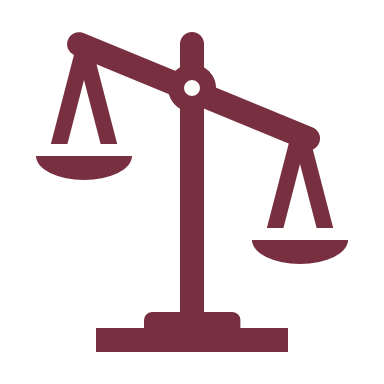 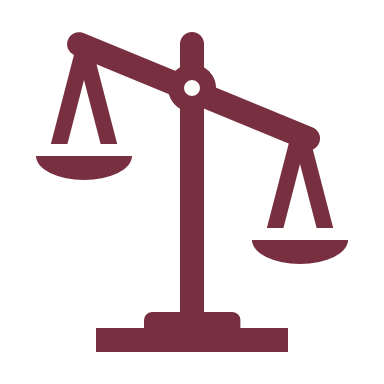 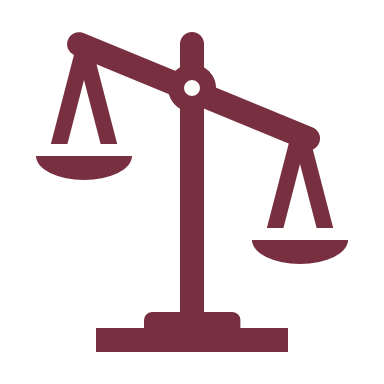 Maintains rigidity
SUPPORT
Showcase Rockwell Hardware
Mobile
Luis Garcia
21
Functional Decomposition
Major Functions
ROCKWELL AUTOMATED LEARNING TOOL
MANUFACTURE
EDUCATE
EDUCATE
SUPPORT
CONTROL
Luis Garcia
22
Functional Decomposition
Functions - Educate
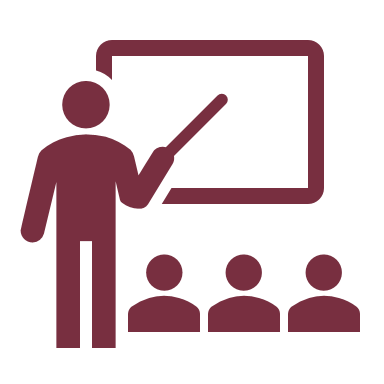 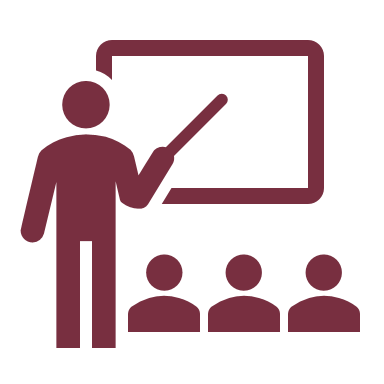 Displays Manufacturing Process
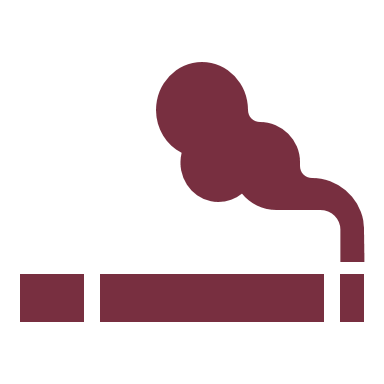 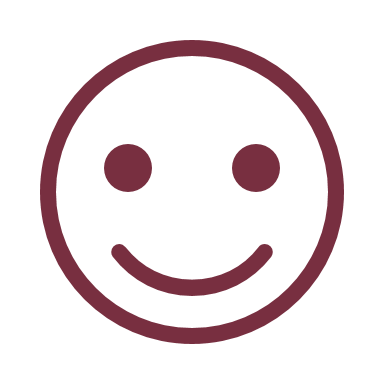 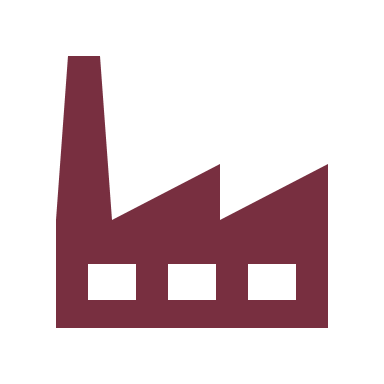 INPUT

OUTPUT
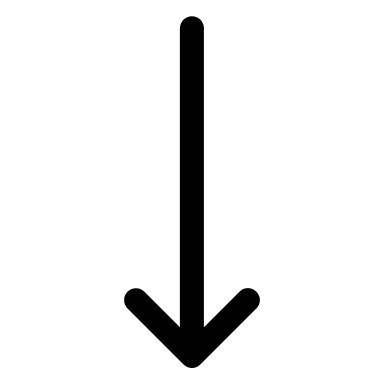 EDUCATE
Reinforcement
Engaging
Luis Garcia
23
Functional Decomposition
Major Functions
ROCKWELL AUTOMATED LEARNING TOOL
MANUFACTURE
MANUFACTURE
EDUCATE
SUPPORT
CONTROL
Luis Garcia
24
Functional Decomposition
Functions - Manufacture
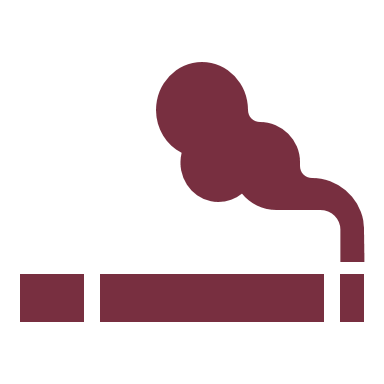 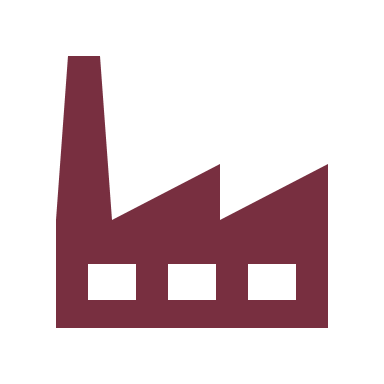 Receive Raw Materials
MANUFACTURE
Manipulate raw materials
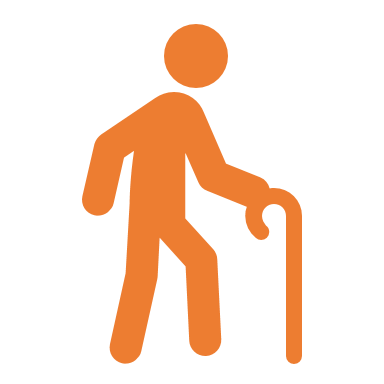 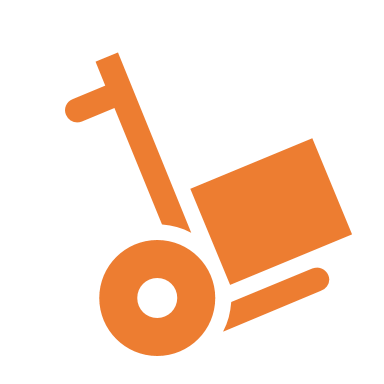 Eject final object
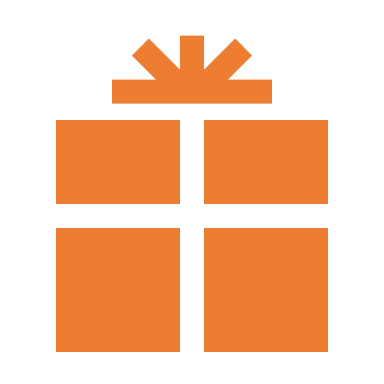 Luis Garcia
25
Functional Decomposition
Major Functions
ROCKWELL AUTOMATED LEARNING TOOL
EDUCATE
SUPPORT
CONTROL
Luis Garcia
26
Major Functions
Luis Garcia
27
Major Functions
Luis Garcia
25
Thank you When you invest in Team 522 solutions, you invest in the future of educational manufacturing.
Luis Garcia
29
30
31
This is 10-point
This is 15–point Times
This is 20–point 
This is 25–point
This is 30–point
This is 35–point
This is 40–point
This is 50–point
This is 60–point
This is 72–point
32
[Speaker Notes: Use at least 20-point font in Room A105, B134, and B136
Use at least 25-point font in Room B135]
College of Engineering Color Palette
1 2 3 4
Pantone: PMS 195 C

RGB: 120, 47, 64
Hex: #782F40

CMYK:19, 90, 50, 55
Garnet
1 2 3 4
RGB: 238, 118, 36
Hex: #EE7624

CMYK:2, 66, 99, 0
Fang
Orange
1 2 3 4
Pantone: Black C

RGB: 0, 0, 0
Hex: #000000

CMYK:0, 0, 0, 100
1 2 3 4
Pantone: PMS 000C

RGB: 255, 255, 255
Hex: #FFFFFF

CMYK: 0, 0, 0, 0
Black
White
33
[Speaker Notes: Avoid 75% Black in B135]
Accent Color Palette
1 2 3 4
RGB: 104, 40, 96
Hex: #682860

CMYK:
1 2 3 4
1 2 3 4
RGB: 251, 236, 93
Hex: #FBEC5D

CMYK:
RGB: 251, 236, 93
Hex: #FBEC5D

CMYK:
1 2 3 4
1 2 3 4
RGB: 219, 215, 210
Hex: #DBD7D2 

CMYK:
RGB: 219, 215, 210
Hex: #DBD7D2 

CMYK:
Imperial
Corn
Corn
Timberwolf
Timberwolf
1 2 3 4
RGB: 72, 146, 155
Hex: #48929b

CMYK:
1 2 3 4
1 2 3 4
RGB: 206, 0, 88
Hex: #CE0058

CMYK: 0, 100, 43, 12
RGB: 206, 0, 88
Hex: #CE0058

CMYK: 0, 100, 43, 12
1 2 3 4
RGB: 220, 220, 220
Hex: #DCDCDC

CMYK:
Rubine Red
Rubine Red
Asagi-iro
Gainsboro
1 2 3 4
RGB: 255, 139, 0
Hex: #FF8B00

CMYK:
1 2 3 4
RGB: 64, 224, 208
Hex: #40E0D0

CMYK:
1 2 3 4
1 2 3 4
RGB: 0, 59, 111
Hex: #003B6F

CMYK:
RGB: 0, 59, 111
Hex: #003B6F

CMYK:
American Orange
Turquoise
Tardis Blue
Tardis Blue
34
[Speaker Notes: Remove American orange add hyperlink grey
Make corn the last for b135
All work in 134 imperial move later
Tardis doesn’t work in b136]
F7AB19
D67F15
EE7624
D64615
F73119
Analogous
https://color.adobe.com/create/color-wheel
6E3610
F0A16C
EE7624
6E4931
BASB1C
Monochromatic
A14508
4BED3B
EE7624
250CED
2010A1
Triad
A1470C
FF8C40
EE7624
0098A1
24E2ED
Complementary
28A164
2FED8D
EE7624
0848A1
1871ED
Split Complementary
EDAC2F
3BED93
EE7624
0C6AED
ED2F18
Double Split Complementary
ED660C
C7ED3B
EE7624
0CE1ED
A418ED
Square
BA7E09
87724A
EE7624
60EFCF
09BA61
Compound
AD551A
6E3610
EE7624
FA7625
D46820
Shades
35
[Speaker Notes: These are the variants that work well with Fang Orange. The bolded items show well on the projectors.]
85412D
8F3831
782f40
8F3176
792D85
Analogous
https://color.adobe.com/create/color-wheel
C44D69
8E626D
782F40
C48796
451B25
Monochromatic
C43959
78743B
782F40
236178
43A2C4
Triad
C43959
C46078
782F40
25C43D
2F783A
Complementary
93C460
577835
782F40
39C49D
297861
Split Complementary
784435
5A783B
782F40
237860
6E2978
Double Split Complementary
782337
78683b
782F40
237830
293978
Square
AB4D32
DEBAAF
782F40
5D8555
70AB32
Compound
38161E
C44D69
782F40
853447
5E2532
Shades
36
A105
A105
B135 Stage Left
B135 Stage Right
B136
B134, A105
B135
37
38
39
40
41
42